Педагогическая технология «Портфолио»
Работа студентки ИЯ-АНБ-111
Чумадиной Е.И.
Содержание
Введение
Определение понятия «Технология Портфолио» 
Педагогические задачи технологии Портфолио
Классификация портфолио
Учебное портфолио
Профессиональное портфолио
Примеры
Портфолио студентов ВГСПУ
Заключение
Источники
Введение
Проблема оценки качества образования находится сегодня в зоне повышенного внимания всей российской общественности и государства. Качество образования  есть соотношение цели и результата.
Для того чтобы цель была направлена на конкретного субъекта (ученика, педагога), а результаты превратились в оценку их личностных достижений, требуется создание целостной системы организации и управления образовательным процессом. При этом используемое понятие “качество образования” будет означать качество образовательного процесса, выраженное в его результатах.
Введение
В качестве возможного и достаточно эффективного инструмента по организации и управлению образовательным процессом следует рассматривать технологию “Портфолио”, с помощью которой складывается наглядная и целостная картина, отражающая систему оценки качества образования.

Цель работы : узнать глубину и значимость “портфолио” как педагогической технологии. 
Задачи: 
Понять, что такое “Портфолио”
 Узнать, для чего и зачем нужно создавать “Портфолио”
Выяснить, в чем заключается важность и значимость “Портфолио” как технологии, образующей целостную систему оценки качества образования в учебном заведении
Определение понятия «технология портфолио»
Технология «Портфолио» – это способ фиксирования, накопления и аутентичного оценивания индивидуальных образовательных результатов ученика в определенный период его обучения. 
Портфолио позволяет учитывать результаты в разнообразных видах деятельности: учебной, творческой, социальной, коммуникативной. Портфолио нечто большее, чем просто папка ученических работ; это – заранее спланированная и специально организованная индивидуальная подборка материалов и документов, которая демонстрирует усилия, динамику и достижения ученика в различных областях; поэтому, конечную цель учебного портфолио многие авторы видят в доказательстве прогресса обучения по результатам учебной деятельности.
Педагогические задачи технологии портфолио
Поддержание высокой учебной мотивации школьников
Формирование умения учиться – ставить цели, планировать и организовывать собственную учебную деятельность
Поощрение их активности и самостоятельности, расширение возможности обучения и самообучения
Развитие навыков рефлексивной и оценочной деятельности учащихся, формирование адекватной самооценки
Содействие персонализации образования; определение количественных и качественных индивидуальные достижений
Создание предпосылок и возможностей для успешной социализации выпускников
Классификация портфолио
Классификация портфолио
Учебное портфолио
Учебное портфолио в общем понимании представляет не только форму, но и процесс организации продуктов учебно-познавательной деятельности обучаемого, что необходимо для всесторонней количественной и качественной оценки уровня подготовки конкретного ученика и дальнейшей коррекции процесса обучения в целом. 
При формировании портфолио важно учитывать возрастные особенности, чтобы, отмечая успехи в учебной, творческой, спортивной и общественной деятельности учащегося представить их ярко, наглядно и понятно для каждого ученика, в особенности ученика начальной школы.
Задачи учебного портфолио
Своевременно отмечать успехи ученика
Диагностировать и проводить мониторинг индивидуального роста успешности учащегося
Поддерживать интерес школьника к получению качественного образования и освоению им, в полной мере, универсальных учебных действий
Способствовать формированию умения добиваться решения поставленных задач
Элементы учебного портфолио
работы ученика (классные самостоятельные и домашние работы)
оригинальные решения или выполнение сложных занимательных учебных заданий по конкретной теме (по выбору учащегося)
выполнение заданий самостоятельно сверх учебной программы
рефераты различной направленности и сложности
наглядные пособия, изготовленные по конкретной тематике
краткие эссе или резюме о прочитанных книгах по данной учителем теме
Элементы учебного портфолио
дневник личностного роста учащегося
задания для одноклассников, составленные самим учащимся по конкретной теме
фотографии, представленные по направления деятельности
описание проведенных мини экспериментов и лабораторных работ
аудио и видеоматериалы с выступлениями учащегося
работы, имеющие интегративные связи со смежными дисциплинами
дипломы, поощрения, награды, благодарственные письма по конкретным предметам
Профессиональное портфолио
При формировании профессионального портфолио следует учитывать, что одной из главных задач современного образования является повышение его качества в рамках реализации стандартов нового поколения, а также готовность обучающихся к осознанному подходу и сбору материалов для дальнейшего оформления своего портфолио в рамках будущей профессиональной деятельности. Это станет основой для определения образовательного рейтинга выпускника основной школы и конкурентоспособности будущего специалиста среднего и высшего профессионального образования, в том числе и педагога.
Элементы профессионального портфолио
индивидуально-творческие работы педагога
эвристические задания для классных и домашних самостоятельных работ учащихся
методические рекомендации для решения (выполнения) сложных занимательных заданий по конкретной теме, предлагаемой учащимся
подбор и разработка заданий для самостоятельной работы учащихся сверх учебной программы
примерная тематика реферативных работ по различной направленности и сложности
разработанные цифровые образовательные ресурсы по конкретной тематике
Элементы профессионального портфолио
дневник личностного профессионального роста педагога
фотографии, представленные по направлениям деятельности
описание проведенных мини экспериментов и лабораторных работ с учащимися
аудио и видеоматериалы с выступлениями педагога на различных уровнях
дипломы, поощрения, награды, благодарственные письма по конкретным предметам
мониторинг оценки качества образования по конкретной учебной дисциплине
пакет диагностических процедур для отслеживания результатов личностного роста учащегося и самого учителя
Примеры портфолио
1) Портфолио ученика                                     2) Портфолио учителя
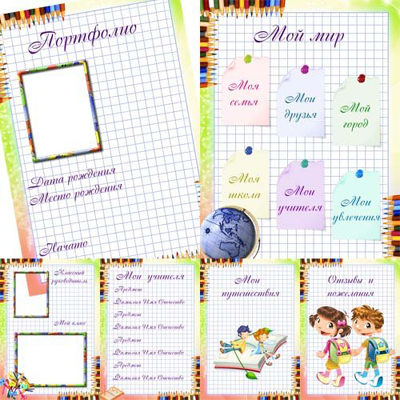 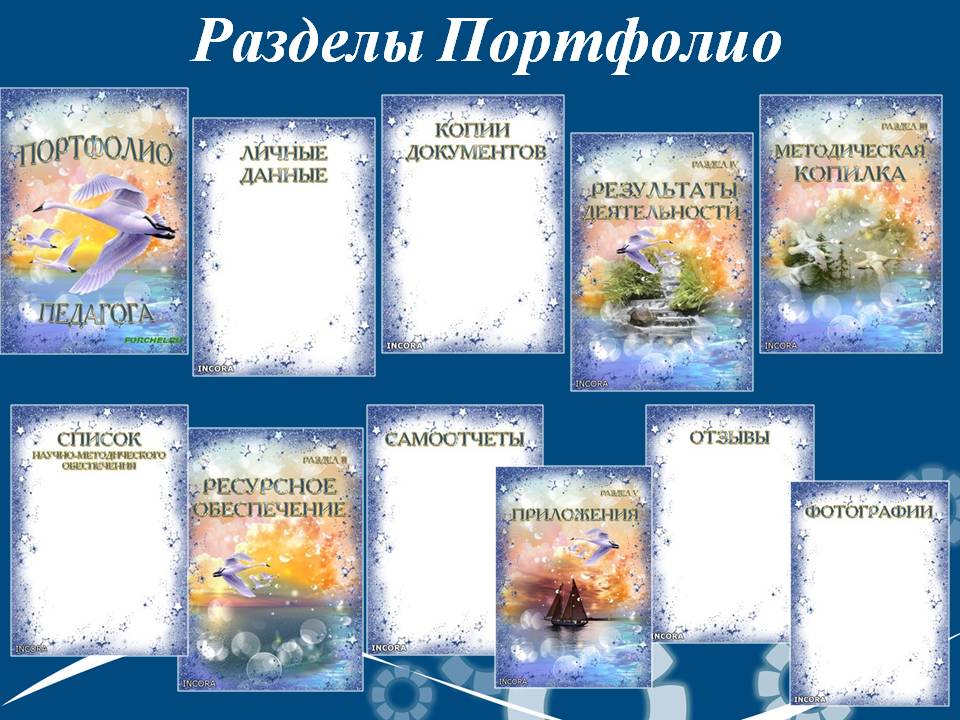 Портфолио студентов по ДТО
Заключение
В настоящее время кардинальные изменения вносят на рынок труда существенные коррективы по отношению к человеку к его профессионально-квалификационным характеристикам и выдвигают все новые и более жесткие требования к продукту его профессионального труда. 
В связи с этим основными морально-психологическими качествами работника становятся инициативность, самостоятельность, креативность, способность сотрудничать и взаимодействовать с другими субъектами общества, высокая мотивация к карьерному росту, повышению квалификации и профессиональному переобучению. Именно эти качества позволяют человеку быть мобильным и конкурентоспособным на рынке труда, а технология “Портфолио” как эффективный инструмент и ведущий показатель системы оценки качества образования позволяет наглядно представить целостную картину о степени сформированности личности как успешного, компетентного и делового человека.
Источники
http://festival.1september.ru/
http://doob-054.narod.ru/
http://cyberleninka.ru/